Custom Source of Truth Image, “CI-ified”
This is basically a lil’ tour.[More Network Automation Tapas]
Wed, December 11th, 2024
What the heck is that title?
CI is Continuous Integration. This is different than “CD”.

This is “the thing” you set up so many tasks can be run automatically whenever you commit code to your repository.
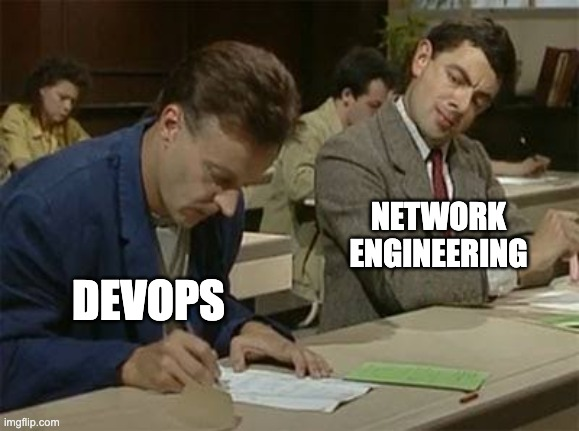 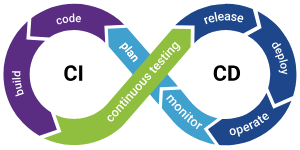 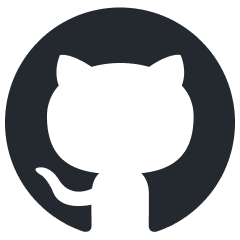 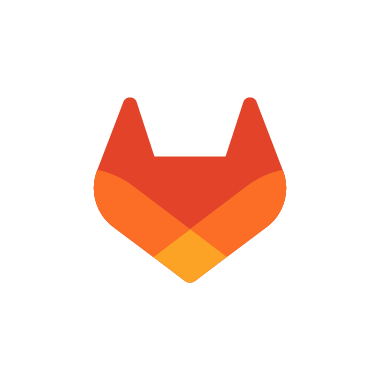 I totally used this image at CommEx this year
Oooo. What kinds of tasks?
Ruff > Black/Flake8 and you should use it
And the other part of the title?
Many custom images are can be simplified as:
A base container image.
A script ran to add things on top of that base container image, such as files or additional packages.
Those Two Things = Custom Container Image
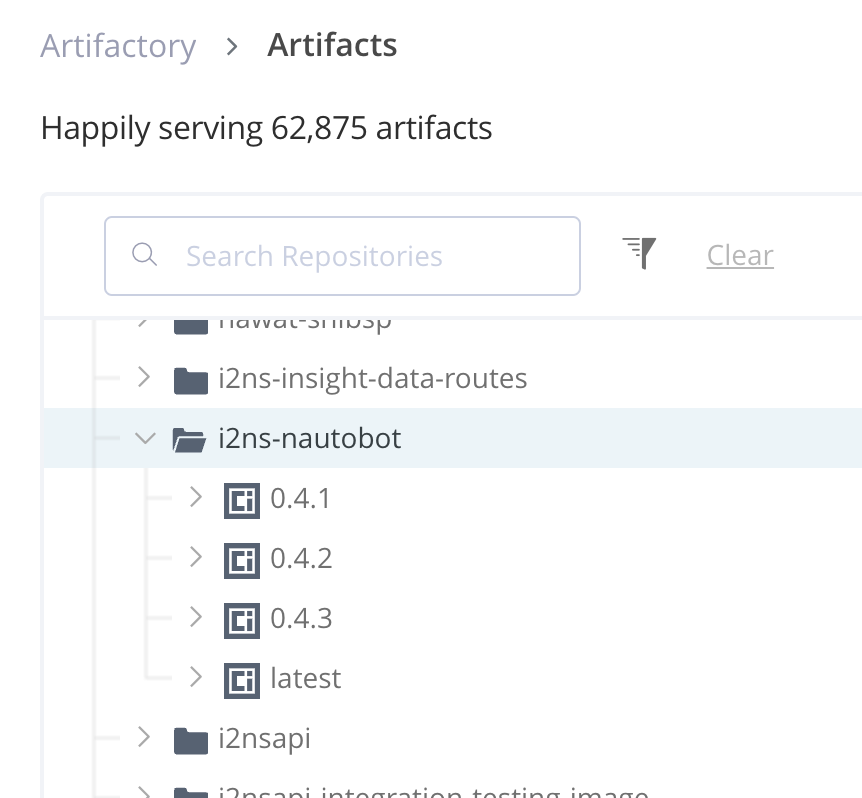 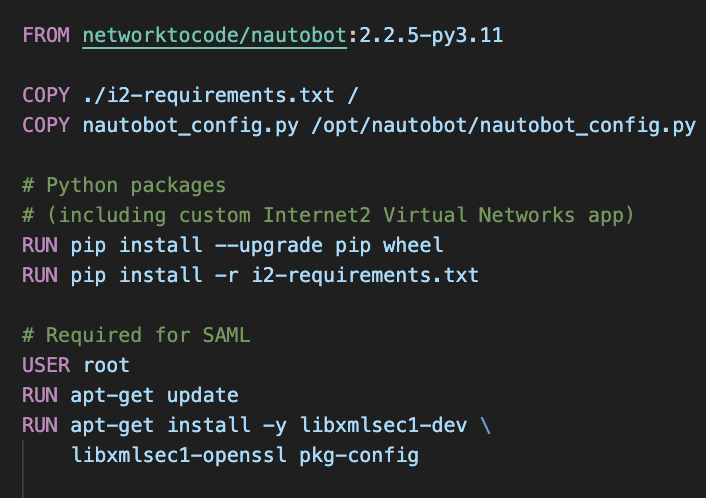 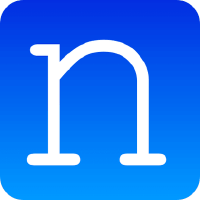 networktocode/nautobot:2.2.5
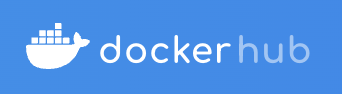 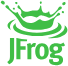 Containerfile(Simplified for presentation)
We use Nautobot at Internet2
This is like our own private Dockerhub
My CI To-Do List

Build and publish my plugin (A humble Python package.)

Make note of which version I gave my Python package just now and store it in a requirements.txt file.

Build and publish my Really Cool Custom Nautobot image using the requirements.txt file.

???

Profit! (Deploy!)
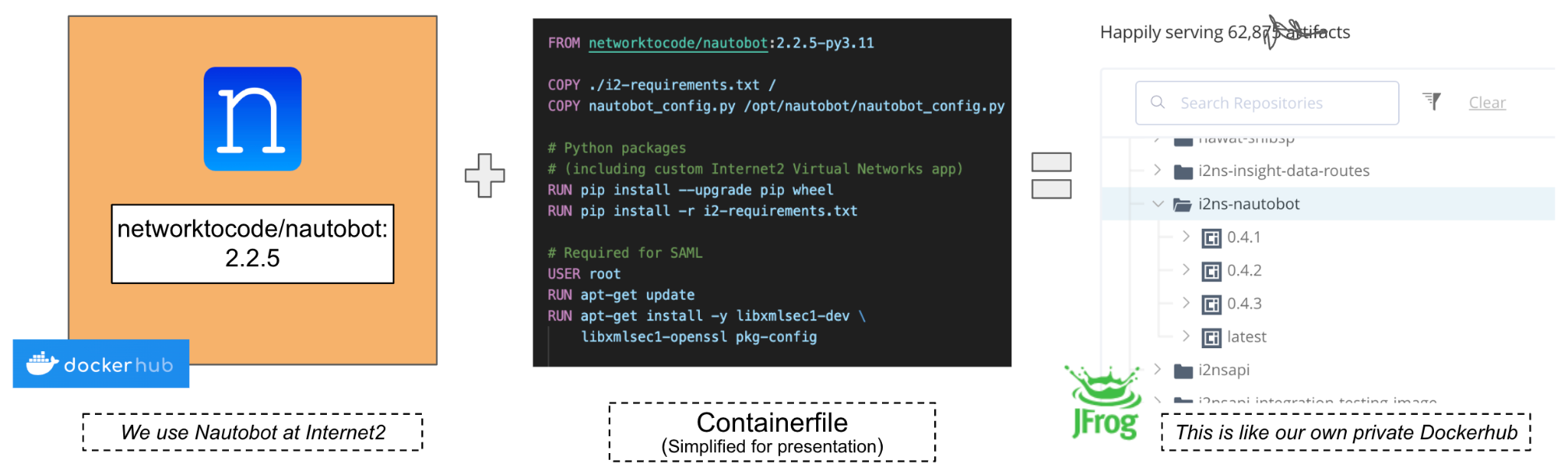 Cloud or AI or some kind of Christmas magic happens here.
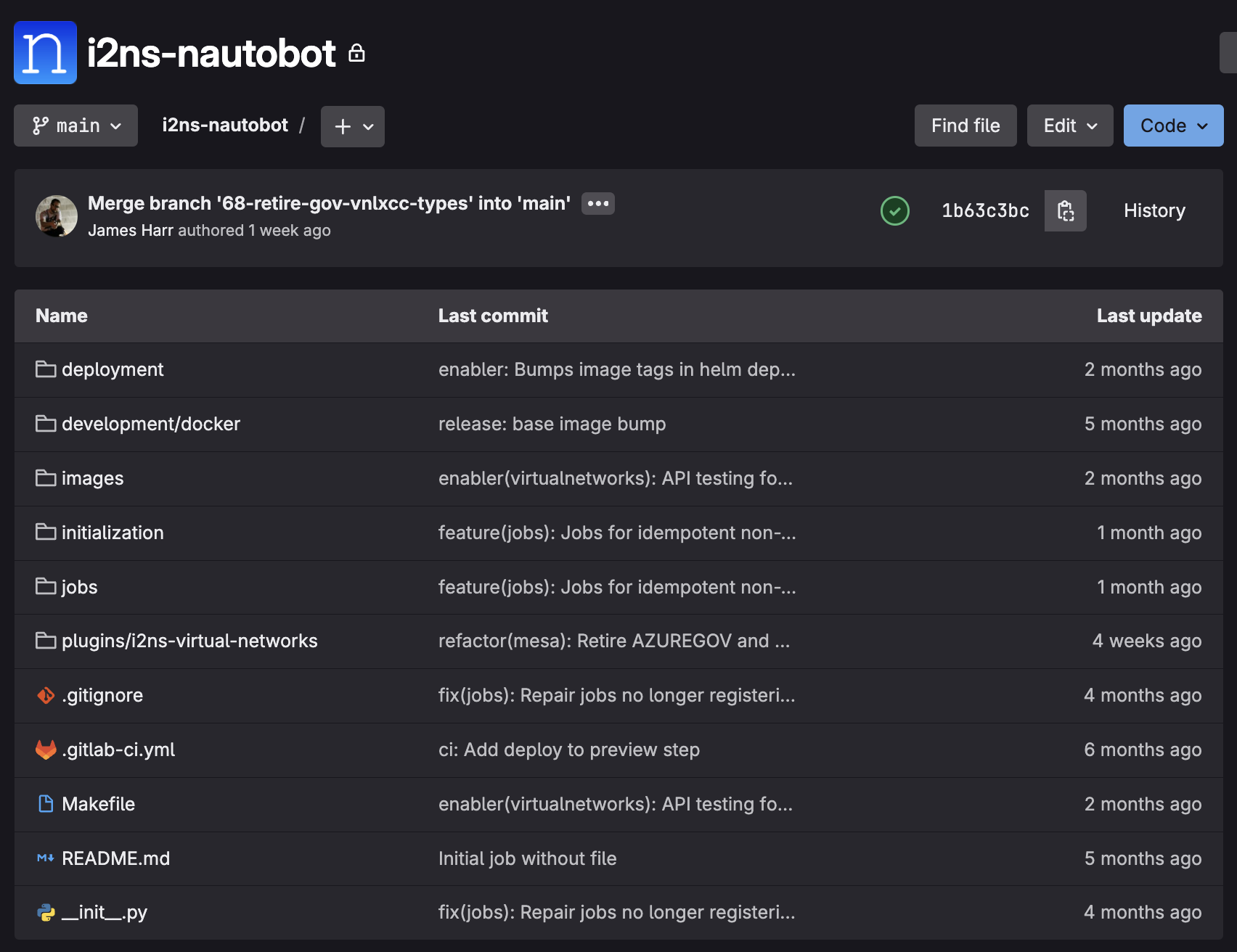 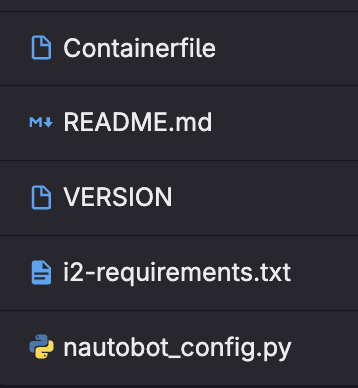 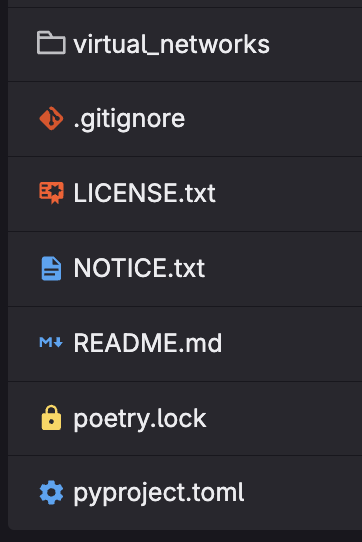 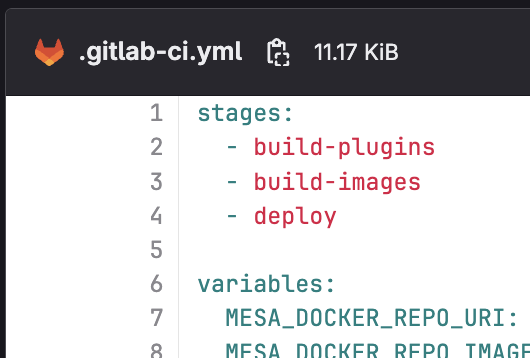 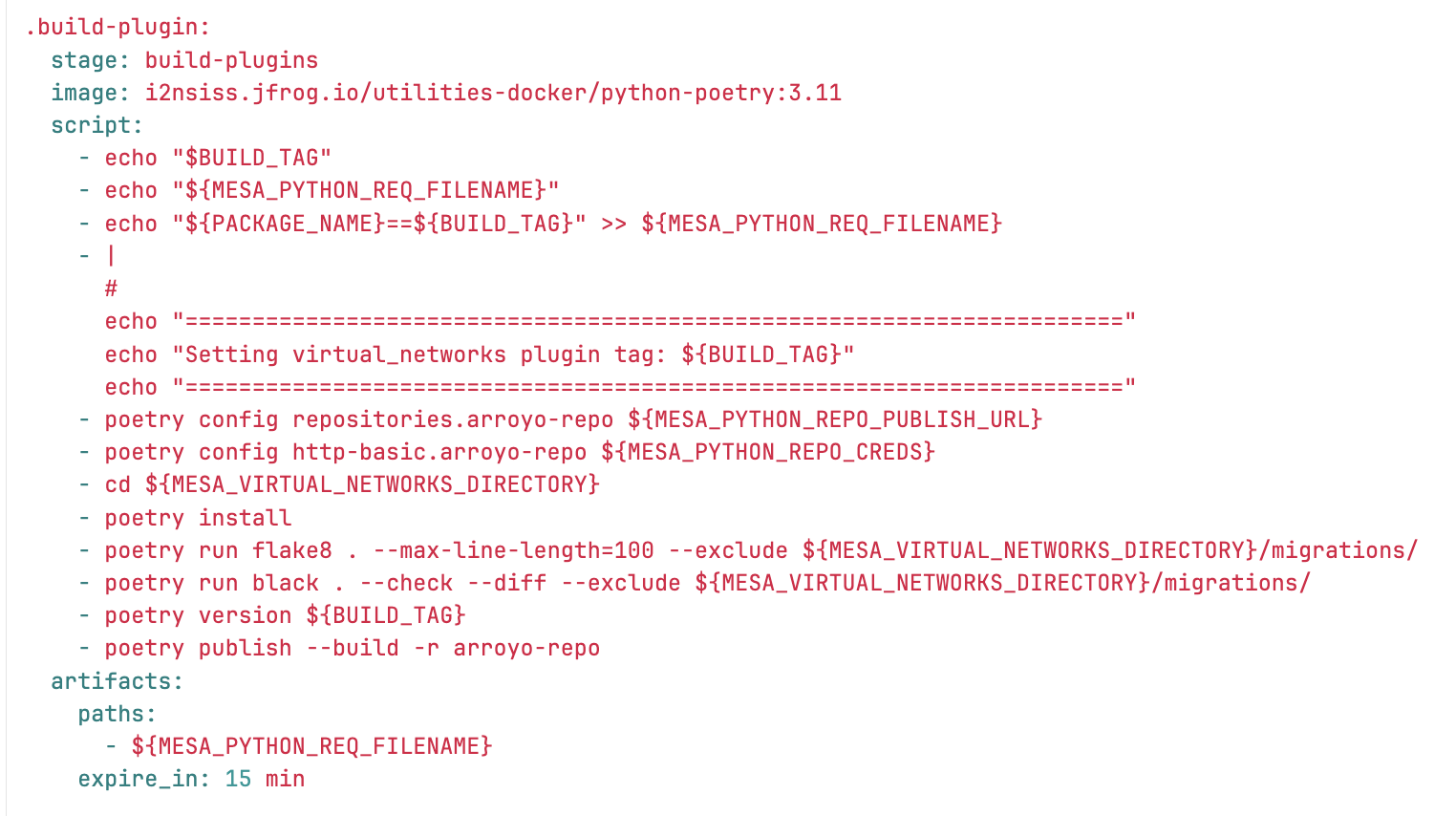 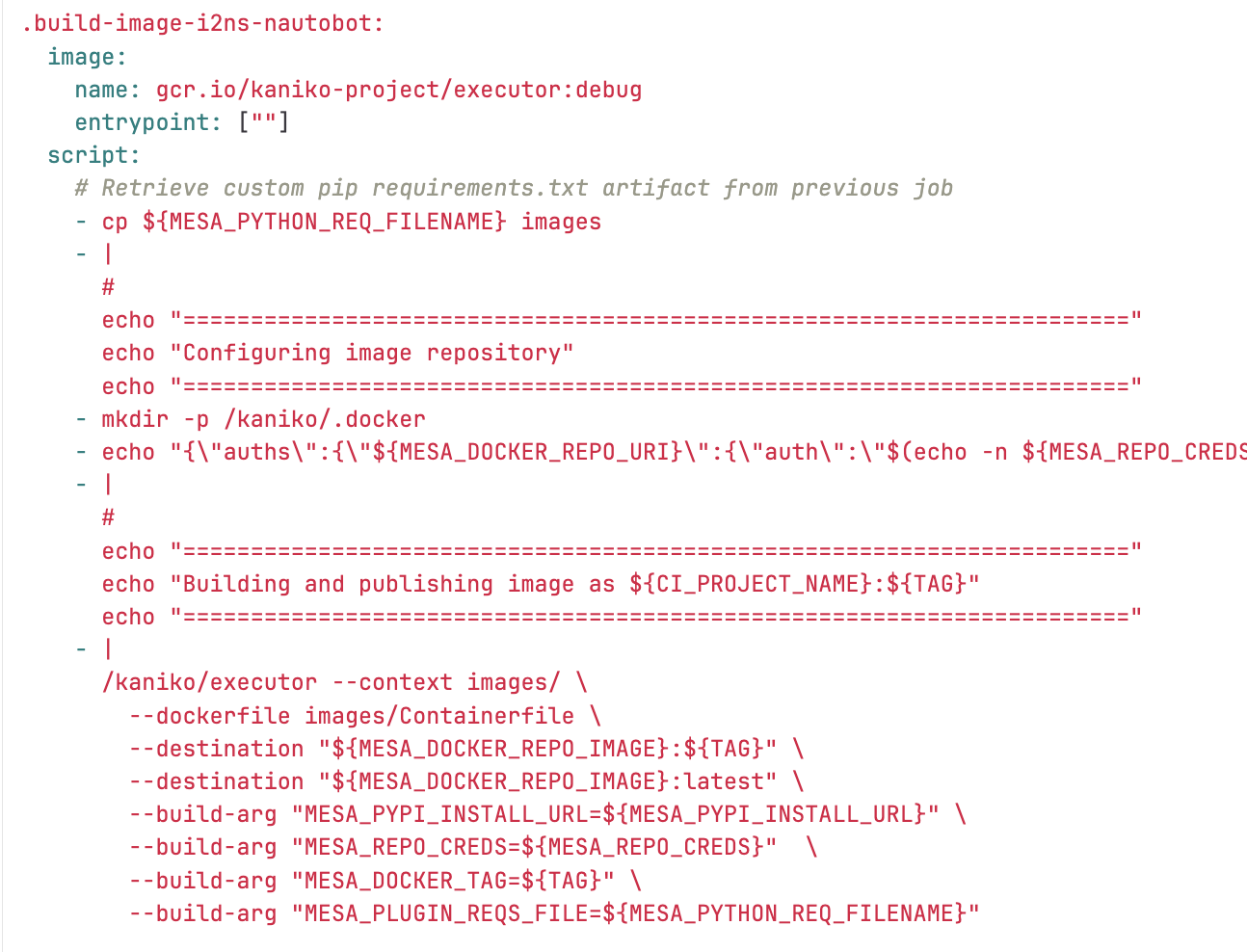 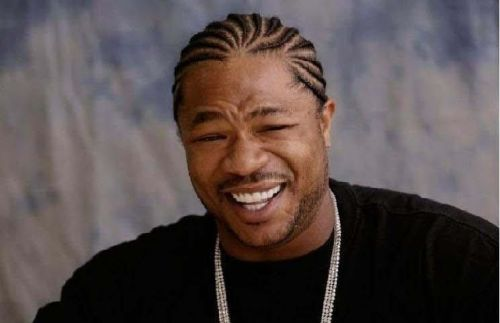 dind be like
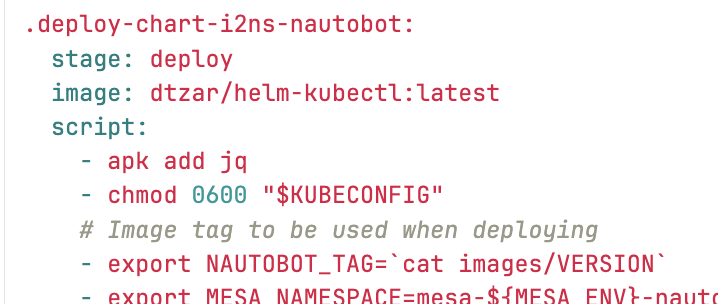 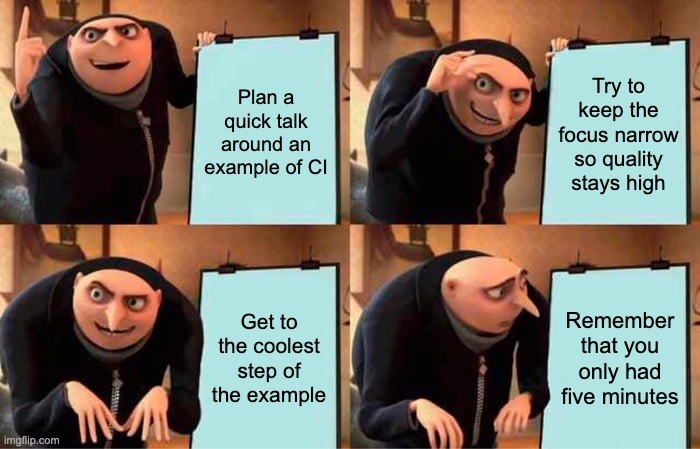